Faculté des Sciences et Techniques d’Errachidia- Maroc
Parcours Biologie-Chimie-Géologie-BCG- 
Semestre 1/ Section 1/groupe a 
Année universitaire : 2020/2021 
Cours à distance du Module C211
STRUCTURE ET ÉTATS DE LA MATIÈRE:
Thermodynamique chimique 
Et
Atomistique
https://fad.umi.ac.ma/course/view.php?id=1951#section-1

Pr. Abdessamad Mezdar                              e-mail: mezdar@gmail.com
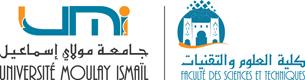 1
Série 4
Atomistique
Exercice 1 :
En appliquant la théorie de Bohr à l’atome d’Hydrogène :
1- Calculer en eV les énergies qui correspondent aux six premiers niveaux : E1, E2, E3, E4, E5, E6..
2- A quoi correspond le niveau d'énergie E = 0 eV ? 
3- Quelle est la quantité d’énergie en eV que doit absorber un atome d’hydrogène pour passer de l’état fondamental au premier état excité ?
4- Si cette énergie est fournie sous forme lumineuse, quelle est la longueur d’onde  (en m) de la radiation nécessaire pour produire cette excitation ?  
5- Calculer en eV l’énergie d’ionisation de l’atome d’Hydrogène à partir de son état fondamental ?
C = 3.108 m/s; h = 6,62.10-34 J.s; 1eV= 1,6.10-19 J
2
Corrigé 1 :
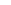 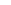 1- Calcul en eV des énergies qui correspondent aux six premiers niveaux : E1, E2, E3, E4, E5, E6.
En= - 13,6/n2 eV
En est en eV
n est un entier naturel positif
n = 1         E1 = - 13,6 eV
n = 2         E2 = - 3,4 eV
n = 3         E3 = - 1,51eV
n = 4         E4 = - 0,85 eV
n = 5         E5 = - 0,54 eV
n = 6        E6 = - 0,37 eV
2- À quoi correspond le niveau d'énergie E = 0 eV ?
Le niveau d'énergie est nul E = 0 eV lorsque n tend vers l'infini (l'électron est alors séparé du noyau). 
H  --->  H+ + 1e-    ionisation de l'atome d'hydrogène
3
Corrigé 1 :
4
Exercice 2 :
Le spectre d’émission de l’atome d’hydrogène peut se décomposer en plusieurs séries de raies nommées: séries de Lyman, Balmer, Paschen, Brackett et Pfund. 
1- Expliquer à quoi correspondent ces diverses séries. 
2- Calculer les longueurs d’ondes limites de la série de Brackett. 
3- Attribuer à la série de Brackett son domaine spectral.    
RH = 1,097 107 m-1
Corrigé 2 :
1- Expliquer à quoi correspondent ces diverses séries.
Série : ensemble des raies qui correspondent au retour sur un même niveau n
- Lyman :      n = 1 
- Balmer :      n = 2 
- Paschen :     n = 3 
- Brackett :     n = 4 
- Pfund :         n = 5
5
Corrigé 2 :
6
Exercice 3 :
Si un atome d’hydrogène dans son état fondamental absorbe un photon de longueur d’onde 1 puis émet un photon de longueur d’onde 2, sur quel niveau l’électron se trouve-t-il après cette émission ?
1 = 97,28. 10-9 m et 2 = 1879. 10-9 m.
RH= 1,097. 107 m-1
7
8
9
10
11
12